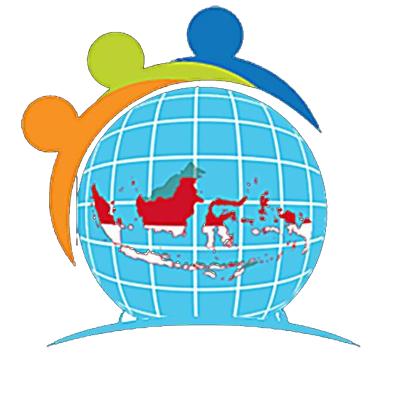 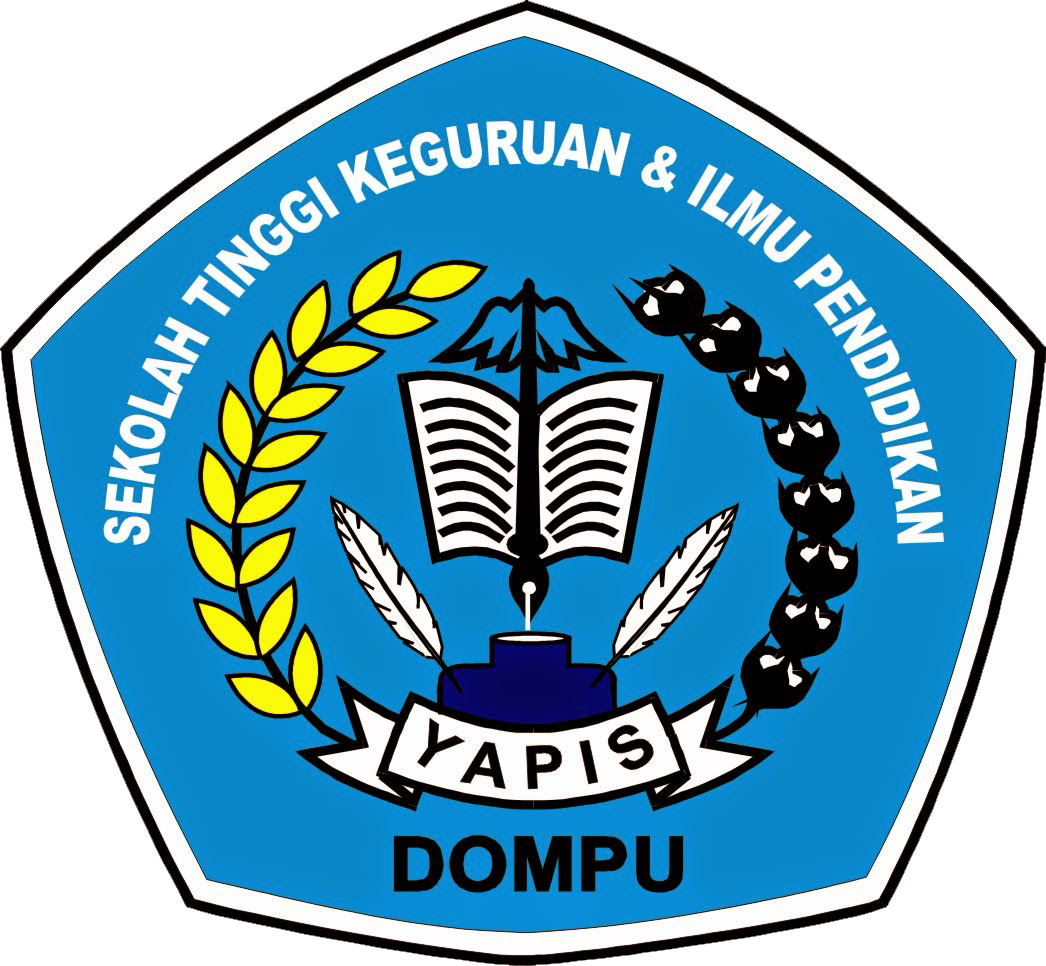 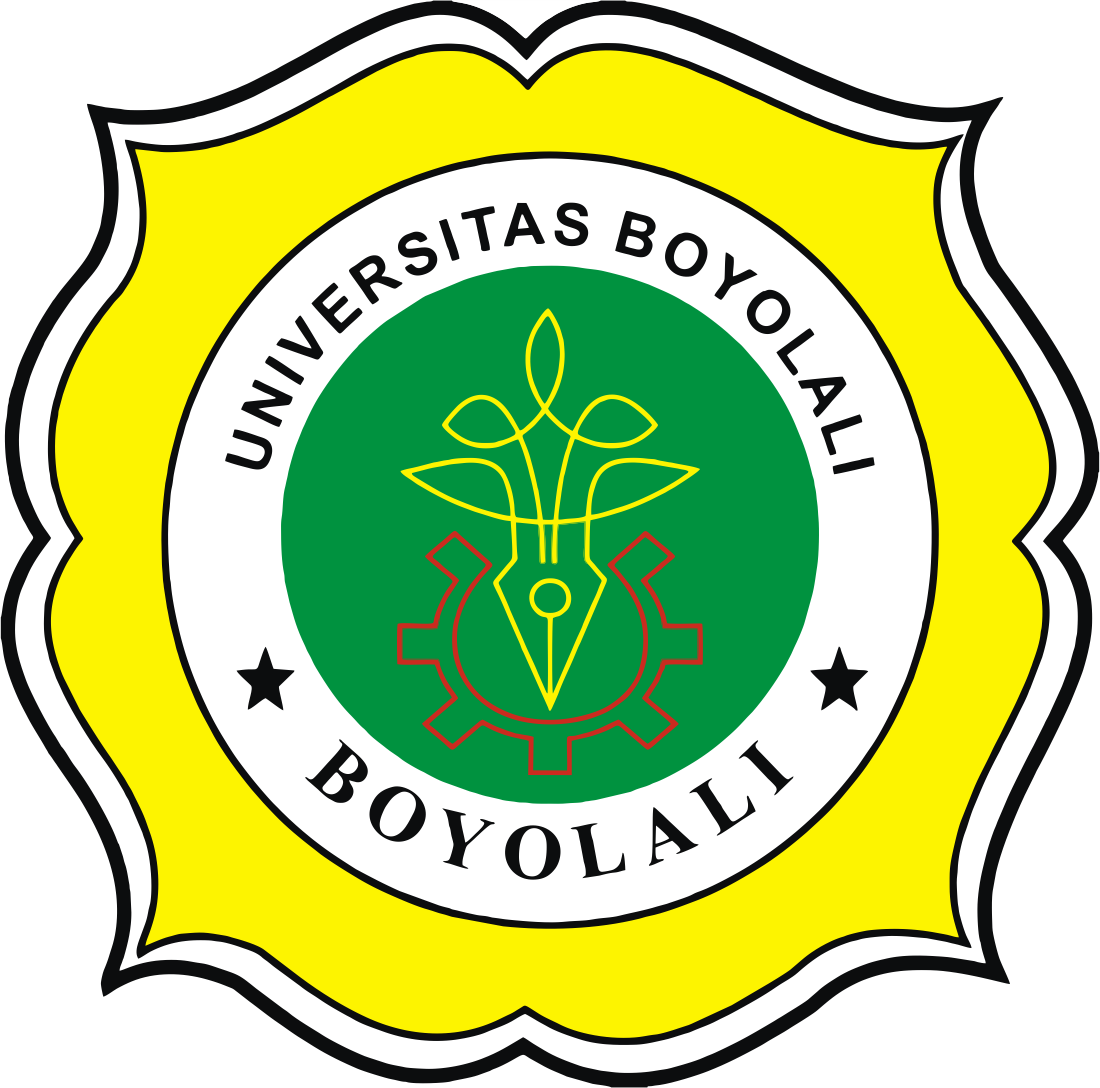 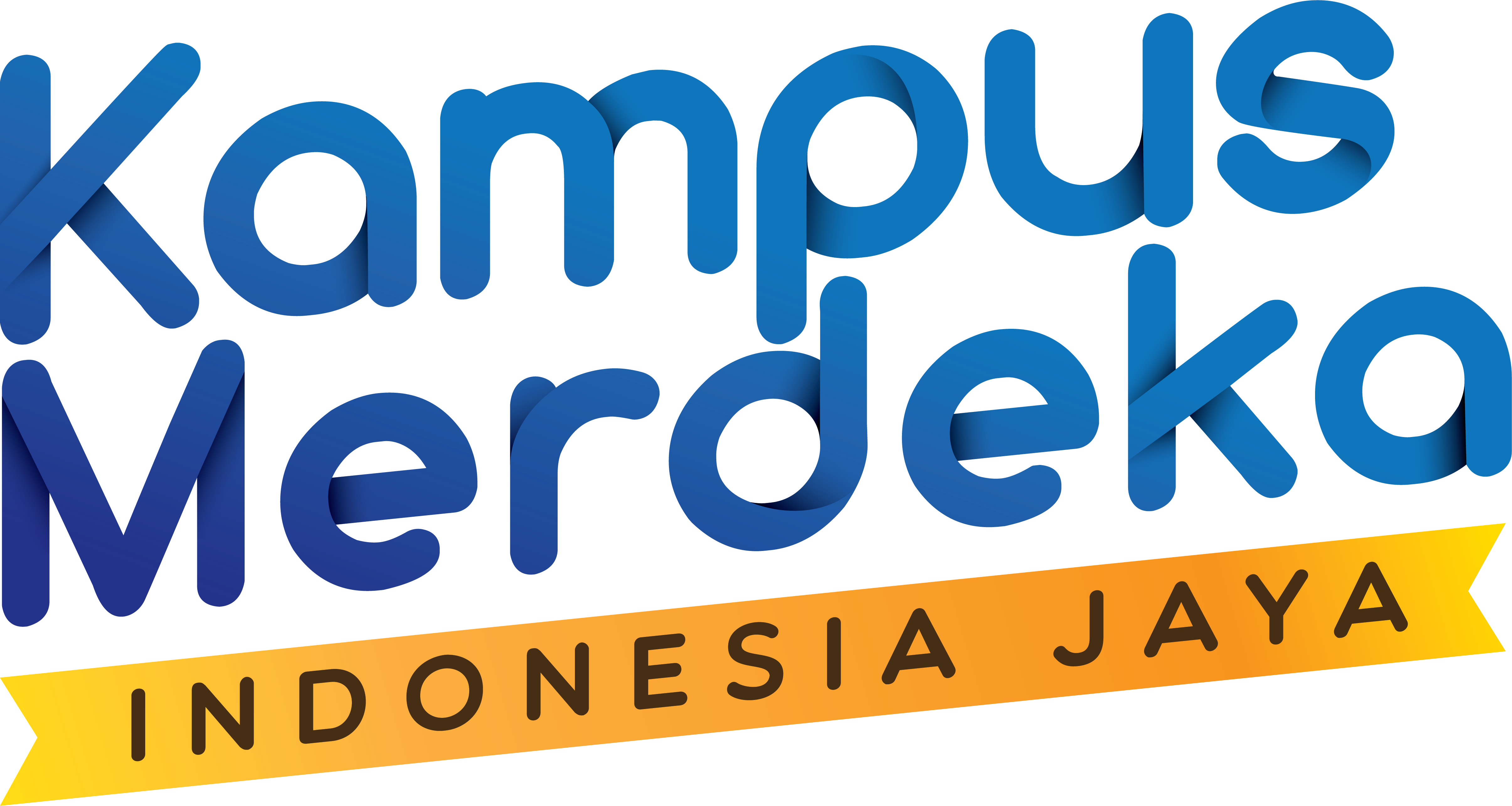 PENGENALAN CSS
Apa itu CSS?
CSS adalah singkatan dari Cascading Style Sheet yang Fungsi untuk mendefenisikan style atau gaya untuk suatu teks dengan jenis huruf, ukuran, warna tertentu
Penulisan CSS
Inline CSS
Internal CSS
External CSS
Inline CSS
Inline (penulisan langsung pada tag HTML sebagai atribut style)
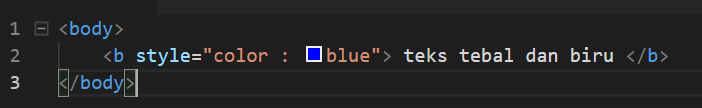 Hasil :
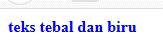 Internal CSS 1
Internal (Menggunakan tag style  di dalam tag head)
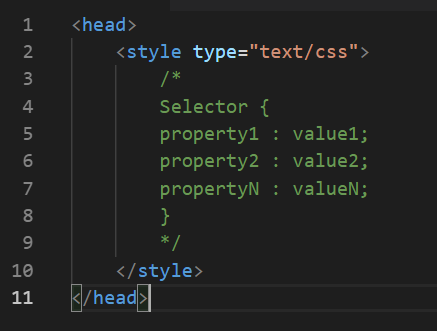 Internal CSS 2
Selector 	: tag yang digunakan web browser.
Property 	:  value adalah efek dari style yang diinginkan untuk selector.
Contoh penggunaannya sebagai berikut :
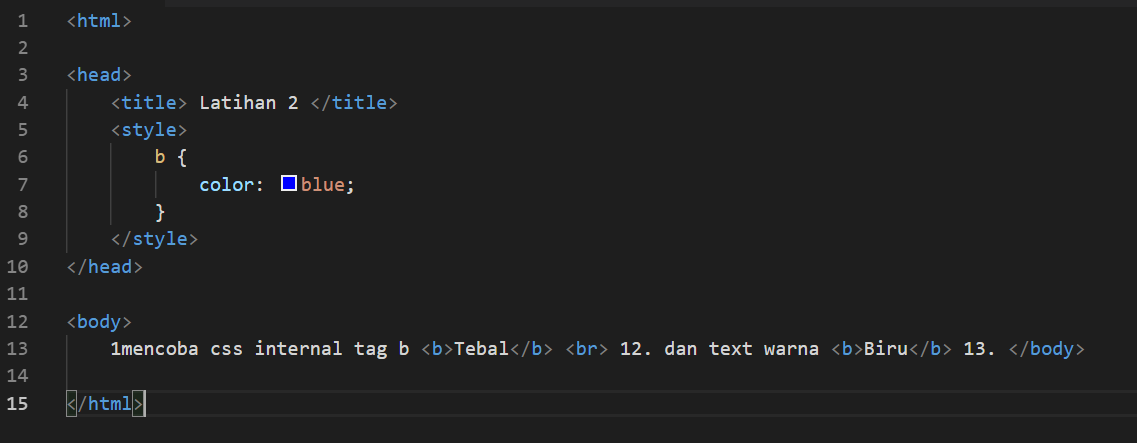 Hasil :
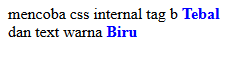 External CSS 1
External (Memanggil file css dalam HTML dengan tag link yang diletakkan dalam tag head)
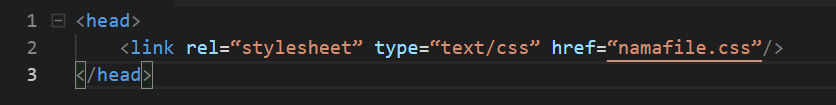 External CSS 2
Setelah penulisan link tersebut, selanjutnya buat file CSS-nya dengan membuat file baru dan simpan dengan eksitensi *.css (ex : style.css). tulislah kode CSS berikut :
External CSS 2
Setelah penulisan link tersebut, selanjutnya buat file CSS-nya dengan membuat file baru dan simpan dengan eksitensi *.css (ex : style.css). tulislah kode CSS berikut :
Hasil :
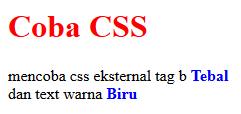